Priorité
1
	DHFF
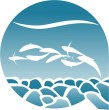 MER13 – Partage de la connaissances sur les poissons amphihalins
ZSC
FR5300012
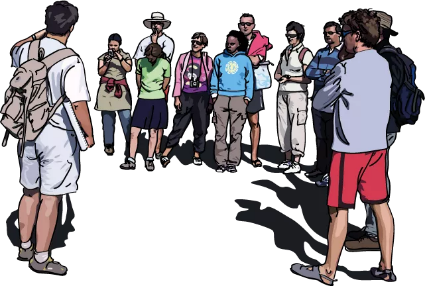